Svet dronov
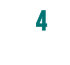 Aplikácie dronov: Pozorovanie
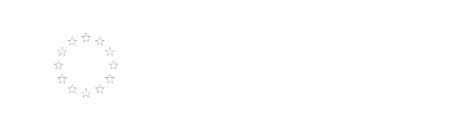 1
Aplikácie dronov: Pozorovanie
Letecký dohľad nad veľkými plochami je možný pri nízkonákladových UAV.
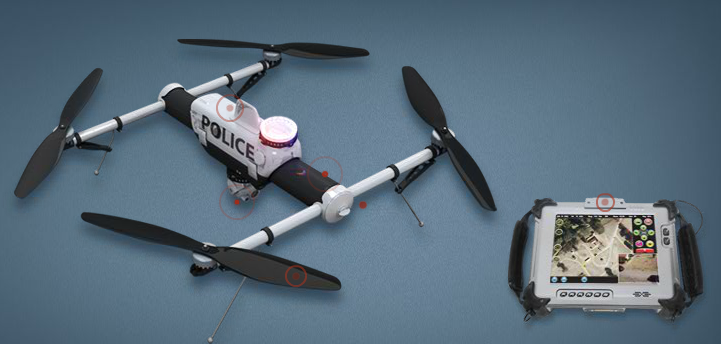 2
Aplikácie dronov: Pozorovanie
Aplikácie pozorovania zahŕňajú monitorovanie hospodárskych zvierat, mapovanie požiaru, kontrola bezpečnosti potrubia, domácu bezpečnosť, cestné kontroly a antipirátstvo.
3
Aplikácie dronov: Pozorovanie
UAV v komerčnom leteckom dozore sa rozširujú aj s nástupom detekcie automatizovaných objektov.
4